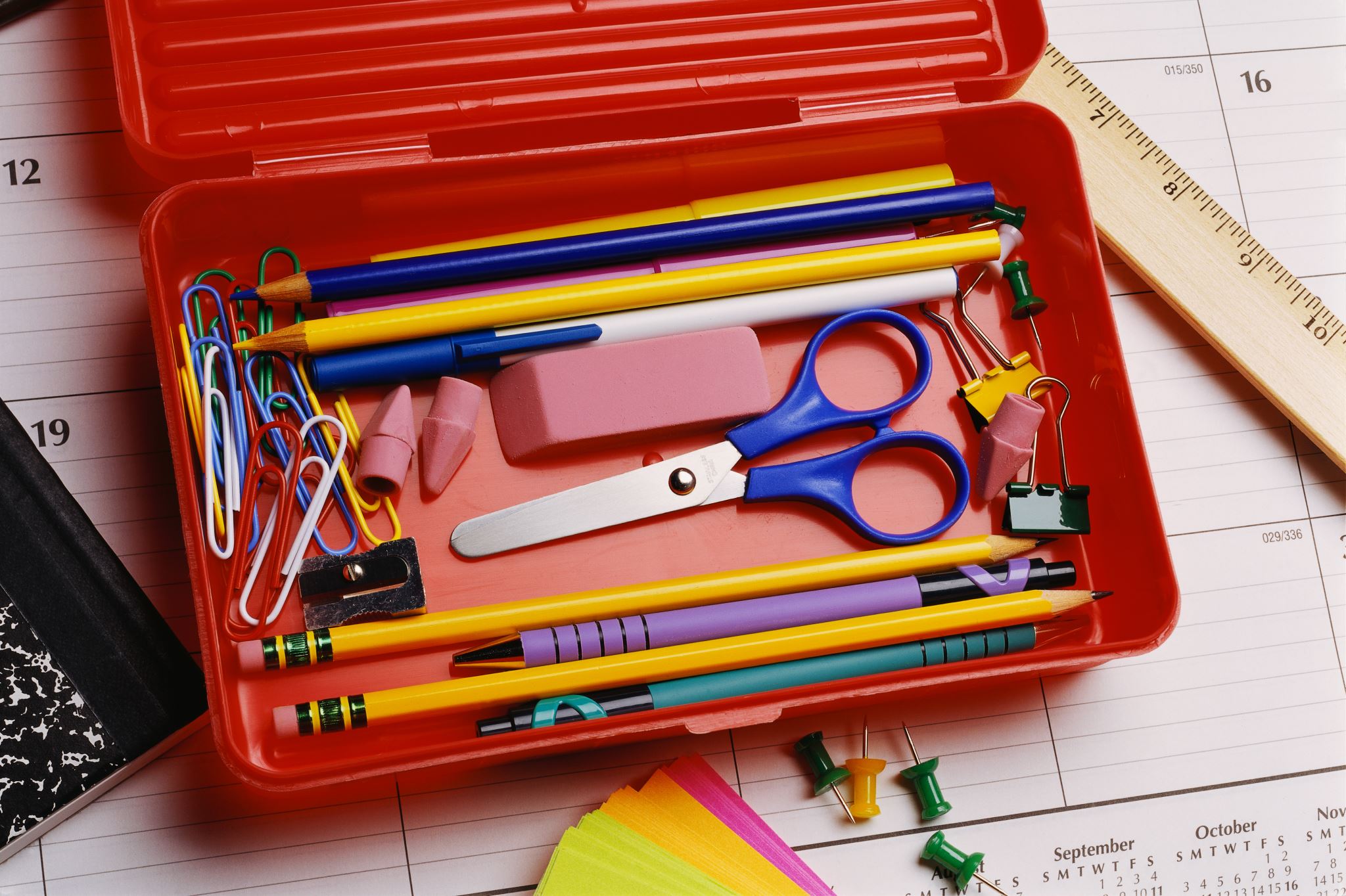 Didaktické nástroje (učebnice, programy, korpusy) a práce s nimi
Silvie Převrátilová, ZS 2023
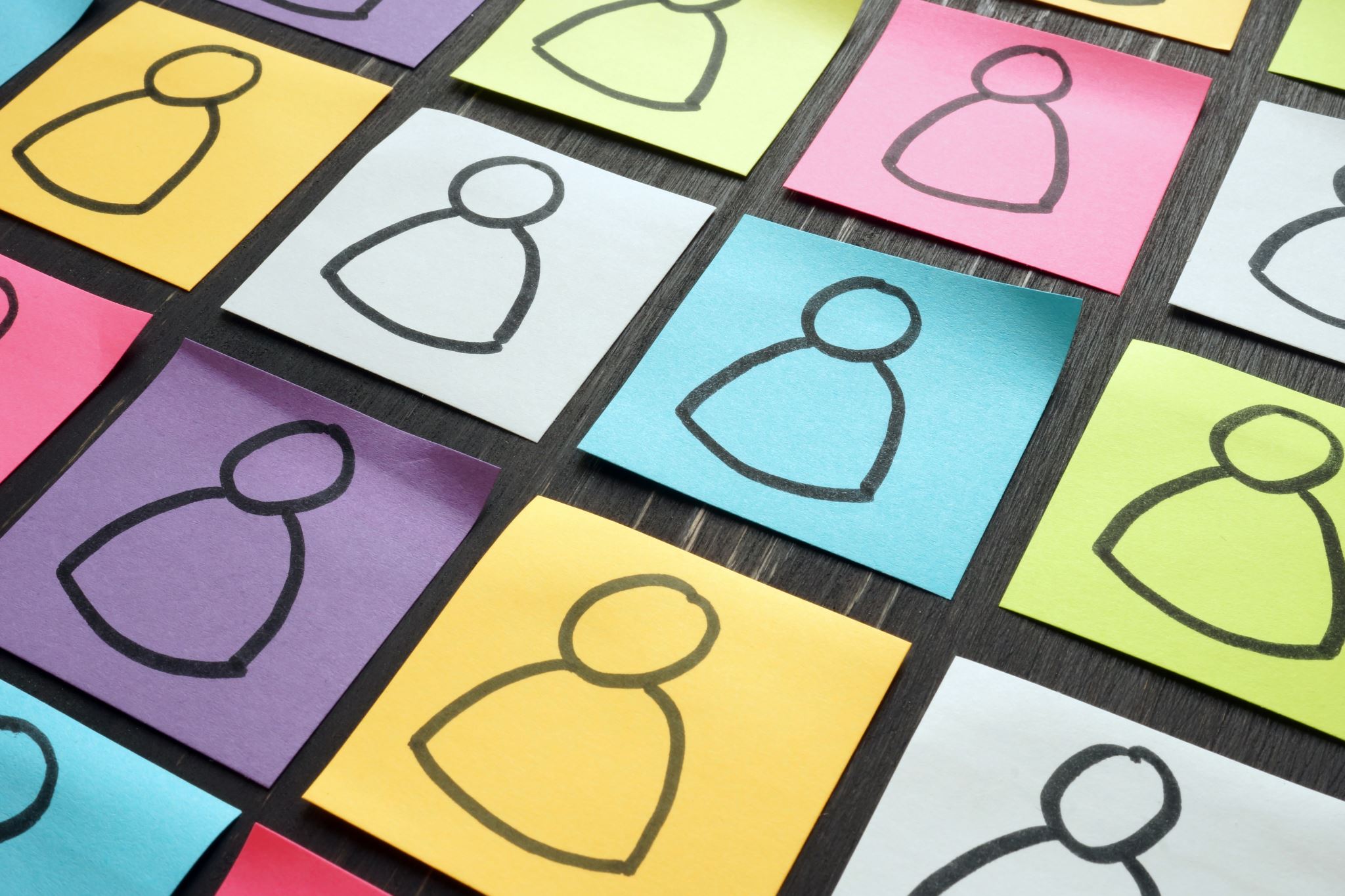 Požadavky pro atestaci
Aktivní účast v semináři včetně plnění zadaných úkolů
Četba zadané literatury
Recenze vybrané učebnice 
Plán lekce s využitím korpusu
moodle
kurz v moodlu pod názvem Didaktické nástrojeUČDJheslo: Nastroje
úkoly odevzdávejte do moodlu, neposílejte e-mailem
četba je zadána vždy v moodlu
Prezentace + písemná recenze učebnice
Hodnocení vybrané učebnice na základě těchto hledisek:
didaktické hledisko (informativní, formativní a metodologická funkce učebnice)
organizační hledisko (plánovací, motivační a kontrolní funkce učebnice)
zaměření na řečové dovednosti
práce s autentickými materiály
max. rozsah prezentace 10 min
Další kritéria
cílová skupina, 
využití zprostředkovacího jazyka, 
vizuální stránka, 
struktura učebnice a lekce, 
zvukový materiál, 
metodická příručka, 
rozvoj řečových dovedností,
jazyková norma, kterou reflektuje

genderová korektnost,
práce s reáliemi,
rozvoj sociokulturní kompetence.
Učebnice
K čemu je dobrá učebnice?
Co je „dobrá“ učebnice?
Otázka: S kterými výroky se ztotožňujete nejvíc?
Souhlasíte?Co s tím?
Základní pojmy teorie učebnice
prvek kurikula; prezentuje výsek plánovaného obsahu vzdělávání
didaktický prostředek; informační zdroj pro žáky a učitele, řídí a stimuluje učení žáků 
prostředek řízení učení žáků založeného na vlastní aktivní činnosti žáků 
nositel obsahu vzdělávání
schvalovací doložky mšmt
Charakteristika učebnice
hledisko učebních osnov
učebnice = konkretizace projektu didaktického systému daného vyučovacího předmětu
základní vyučovací a učební prostředek, který konkretizuje výchovné a vzdělávací cíle
vymezuje obsah a rozsah učiva a poskytuje podklady pro vypěstování intelektuálních a praktických dovedností, stanovených učebními 	osnovami
hledisko vztahu k procesu výuky
učebnice = obecný model scénáře vyučovacího procesu
hledisko pedagogické komunikace
učebnice = prostředek komunikace žáka (příp. učitele) s učivem
Funkce učebnice (Skalková, 2007)
poznávací a systemizační
upevňovací a kontrolní
motivační a sebevzdělávací (stimuluje k samostatnému osvojování učiva)
koordinační (mezi různými didaktickými prostředky)
rozvíjející, výchovná
orientační (pomocí obsahu, rejstříku, pokynů informuje žáky a učitele)
Funkce učebnice (Průcha)
funkce didaktické (z hlediska struktur cílů procesu výuky)
funkce informativní (zprostředkování informací o učivu)
funkce formativní (smyslem je, aby se osvojené systémy vědomostí a dovedností staly vnitřními hodnotami žáků 
funkce metodologická (cílem je, aby si žáci osvojovali i metody poznání)
funkce organizační
funkce plánovací
funkce motivační
řídící proces výuky
funkce kontrolní a sebekontrolní
Funkce učebnice (D. D. Zujev)
Informační funkce
Transformační funkce
Systematizační funkce
Zpevňovací a kontrolní funkce
Sebevzdělávací funkce 
Integrační funkce
Koordinační funkce
Rozvojově výchovná funkce
Typy učebnic
učebnice (v užším slova smyslu)
převažuje v nich výkladový text s komponentami: prezentace učiva (forma slovní nebo názorná),
aparát řídící osvojování učiva a aparát orientační; obsahem výkladové složky je vlastní výkladový text,
text doplňující a text vysvětlující
cvičebnice, pracovní sešity
určené především k procvičování učiva nebo k samostatné práci žáků
metodické příručky
Funkce učebnice
Rozhovor matky s dítětem:
D:  Mami, v úterý píšeme ze zeměpisu. Budu se muset o víkendu učit.
M:  A máš s sebou učebnici?
D: Ne, nemám, nechal jsem ji ve škole.
M: No a z čeho se teda připravíš?
D: No tak se podíváme na internet.